DNA, Mutations and Cancer
When a computer programmer writes a line of computer code they need to get it exactly right.  One misplaced symbol or letter can make the software malfunction.
This same issue can occur with our genetic code.   Our DNA can be exposed to outside chemicals, viruses or radiation that could alter the sequences of the nitrogen bases.
Changes in the genetic code can result in mutations.
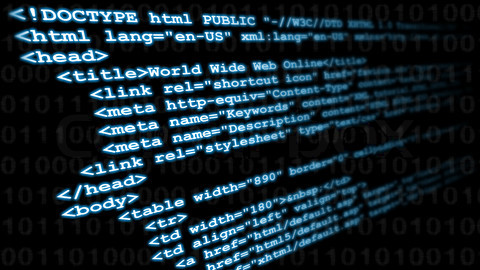 Cancer
When cell division goes out of control, it is called cancer.  Cancer is actually a group of diseases, each associated with uncontrolled, unregulated cell division.

All cancers are caused by mutations in the genes that regulate cell division.  These mutations are caused by carcinogens.
Carcinogens
Some of the known carcinogens are:
 viruses – can cause leukemia, cancer of white blood cells
Radiation – ultraviolet radiation from the sun linked to skin cancer
Hazardous chemicals – chemicals found in products such as cigarettes which causes lung cancers
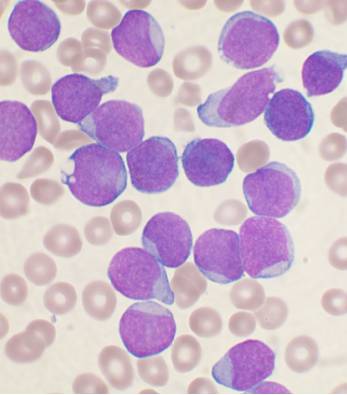 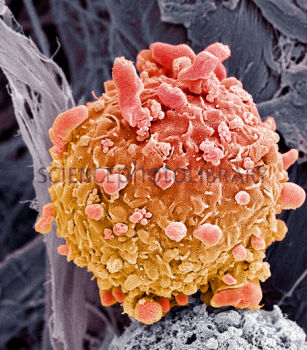 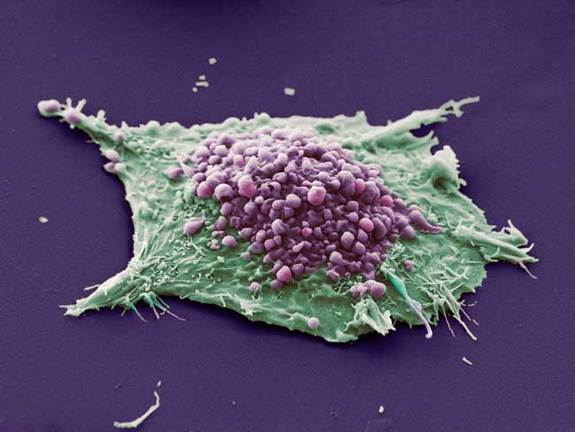 Cancer Cells
Normal cells in multicellular organisms cannot divide when isolated from one another as these cells need to “communicate” with each other.
Cancer cells have the unfortunate ability to be able to divide while alone.  In a laboratory experiment it was shown that a single cancer cell was able to divide once every 24 hours, this produced over 1,000,000,000 cancer cells in a month.
In our bodies, most cancer cells cannot divide this quickly but their growth can crowd and damage other cells.
When an organism first grows from a fertilized egg different cells take shape and “specialize” to become specific parts of the human body; liver cells, bone cells, nerve cells  - whatever is needed.
Cancer cells, unlike normal cells, do not change shape and specialize as they mature.
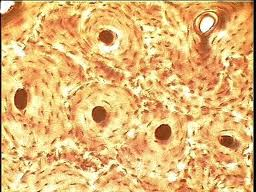 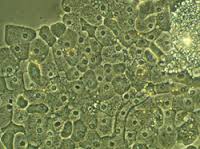 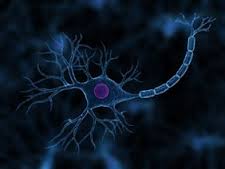 Because cancer cells do not change shape and do not specialize they pose a threat to the rest of the living organism.  These cancer cells take up energy and other resources that should be used by healthy cells.

Rapid cell growth can result in a mass of cells called a tumour.  Harmless tumours are said to be benign.

Tumours that can break away from the initial mass and spread to other parts of the body are called malignant and are much more dangerous.
Statistics
It is estimated that in 2013:
96,200 Canadian men will be diagnosed with cancer and 39,400 men will die from cancer.
91,400 Canadian women will be diagnosed with cancer and 36,100 women will die from cancer.
On average, over 500 Canadians will be diagnosed with cancer every day.
On average, over 200 Canadians will die from cancer every day.
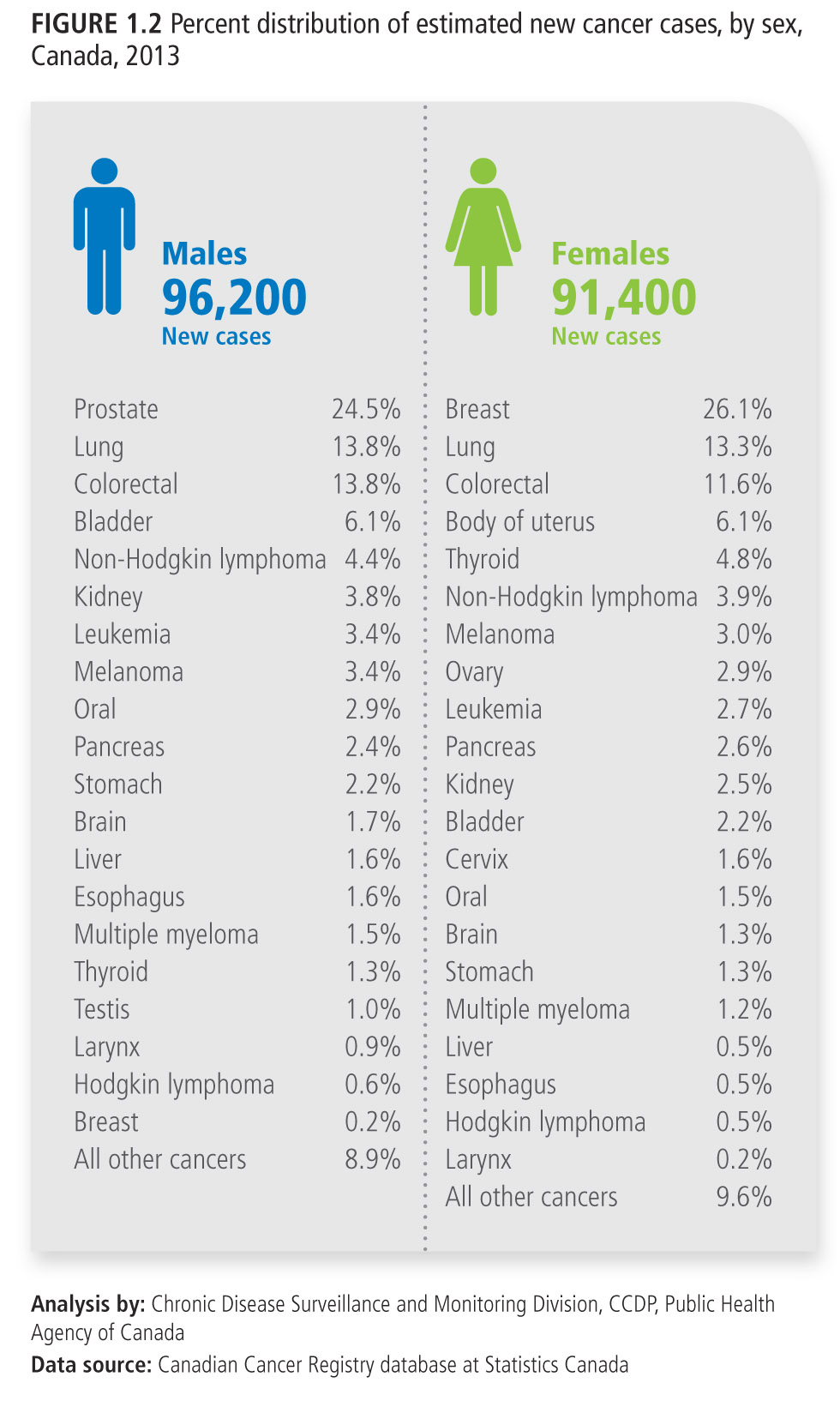 Canadian Cancer Statistics 2013
Deaths in Canada